the consumption of Television
the consumers of the popular culture and the nature of its consumption
Who are the consumers of television?
Children
Teenagers
Adults
Elderly
Men
Women
All ethnic backgrounds?
We can all agree that a large portion of the global population are consumers of television
the relationship of heroes and mythology to media and consumption
How can we link the mythology and heroes to the consumption of television?
Take a minute to think about the types of television shows you watch. Is there a particular genre you prefer?
Now think about your favourite television characters. Do they have anything in common? Are they similar or different?
Chances are you may have thought about characters that display characteristics you can identify with.
The hero that saves the day
The class clown who you can always count on for a laugh
The misfit who feels isolated and alone at times but will triumph in the end.
Traditionally, myths have taken the form of stories which instruct and entertain.

They contain moral messages – lessons – which support the existing social order in society.

All mythology feature heroes who serve as social ideals, and villains who represent deviancy and evil.
Television programs incorporate these ideals within their stories.

While they propagate certain ideals and values, they also delegitimize oppositional and non conformist behaviour.

The entertaining form of these lessons mask the moral thrust and the viewer is usually oblivious to their ideological dimension. 

By reflecting the basic ideals and morals of a society, mythology enhances the consumption of television, through entertaining tales that reinforce societal values to creating characters and situations the viewer can identify with.
how globalisation and technologies have influenced consumption
In current cultural globalization, television constitutes one of the most important phenomenon.

 Today, globally watched TV channels are regulated/owned by a few countries and a few people. 

In other words, the very product of cultural globalization itself constitutes an important part of economic globalization.
In most regions of the world, including the European countries, capital-ownership compositions of the TV channels are not local or national anymore. They are becoming predominantly global.
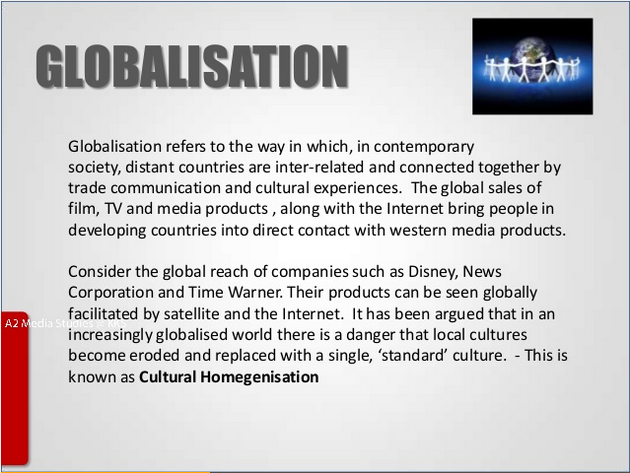 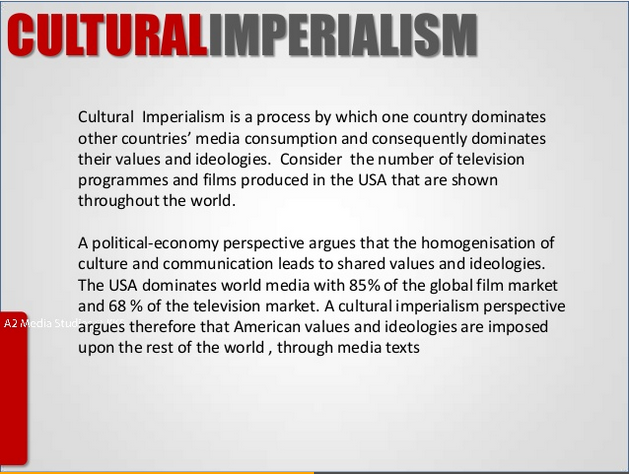 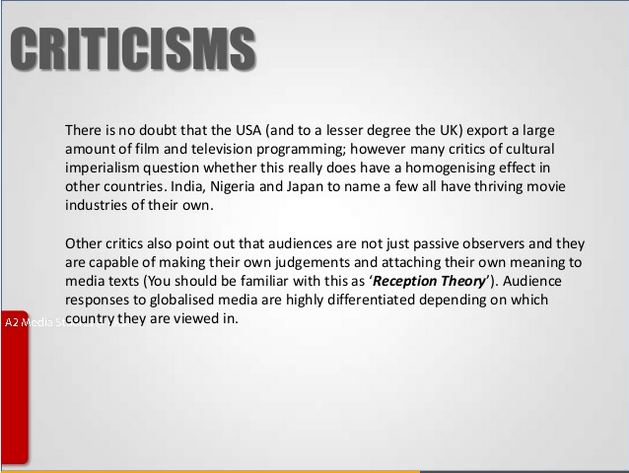 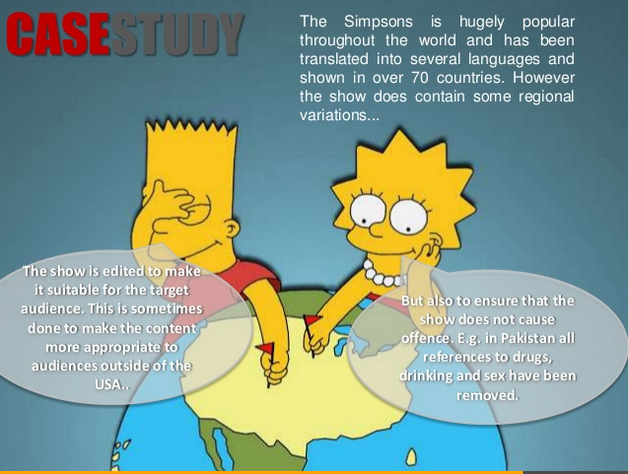 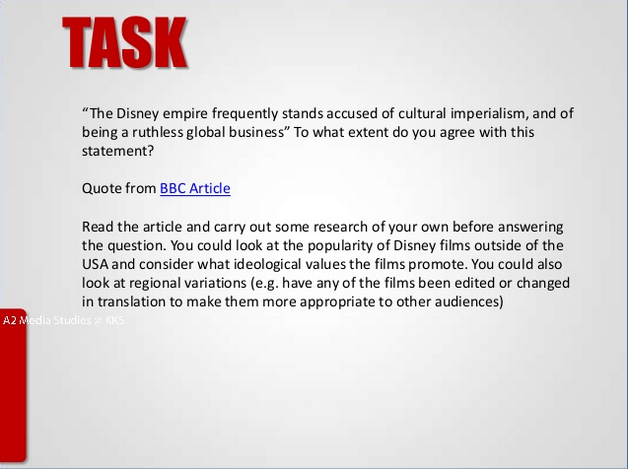 Technology and television
 the relationship of access and consumption to age, class, ethnicity, gender, location, sexuality
 how consumption and ownership of paraphernalia influence a sense of identity